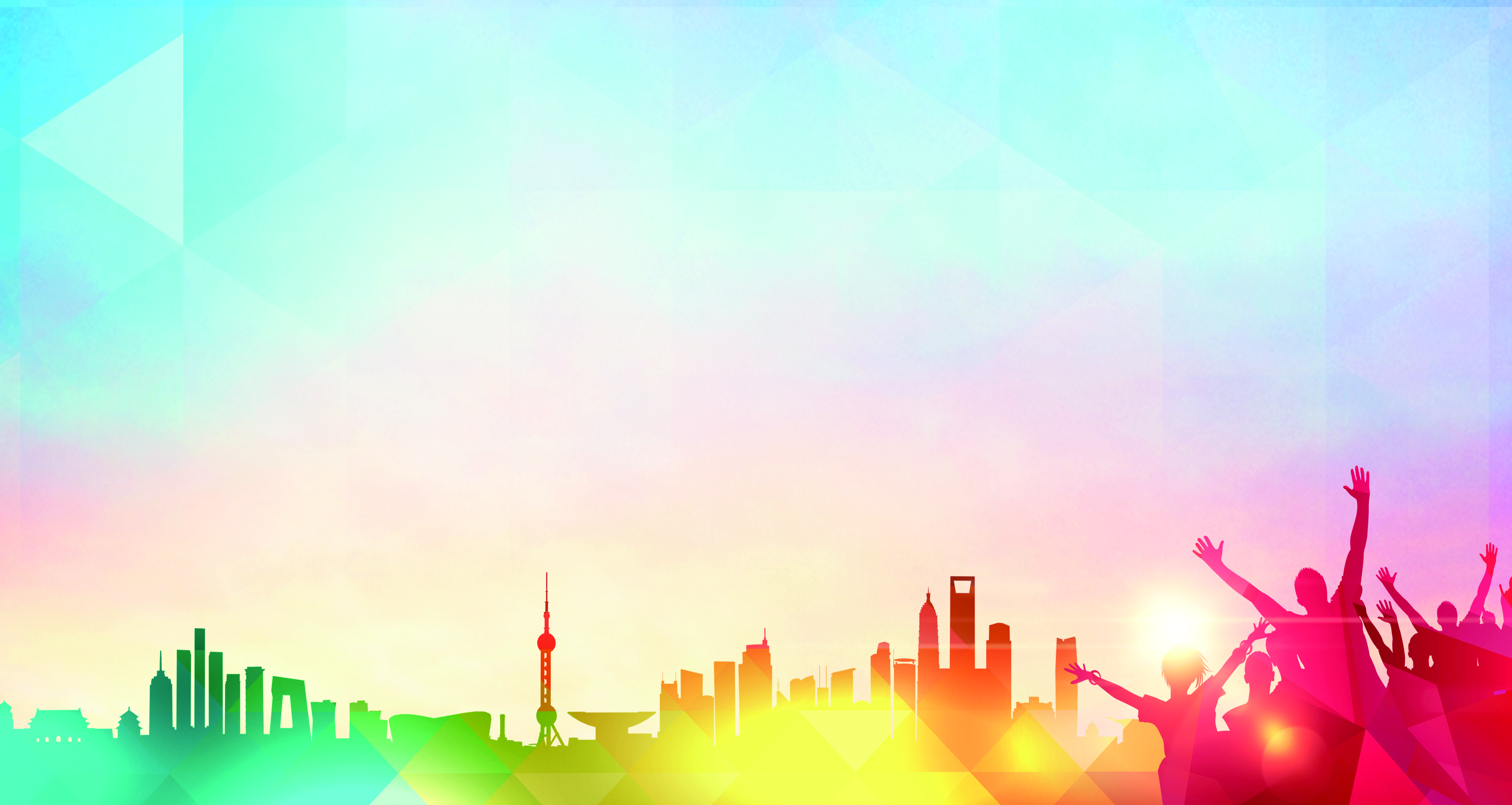 20XXPOWERPOINT
社团招新动态PPT模板
汇报人：XXX   汇报时间：XX年XX月
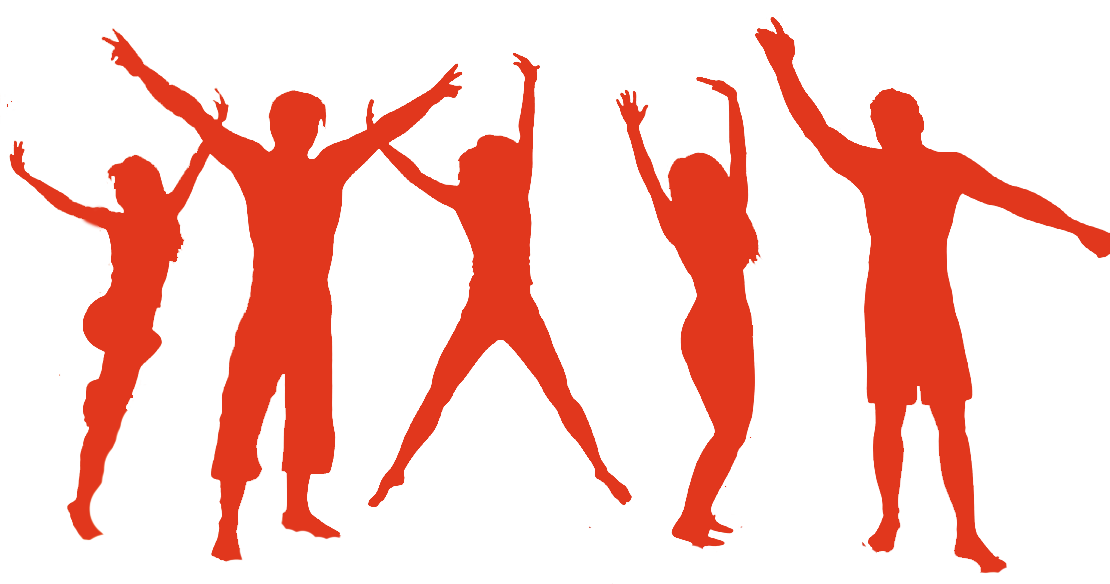 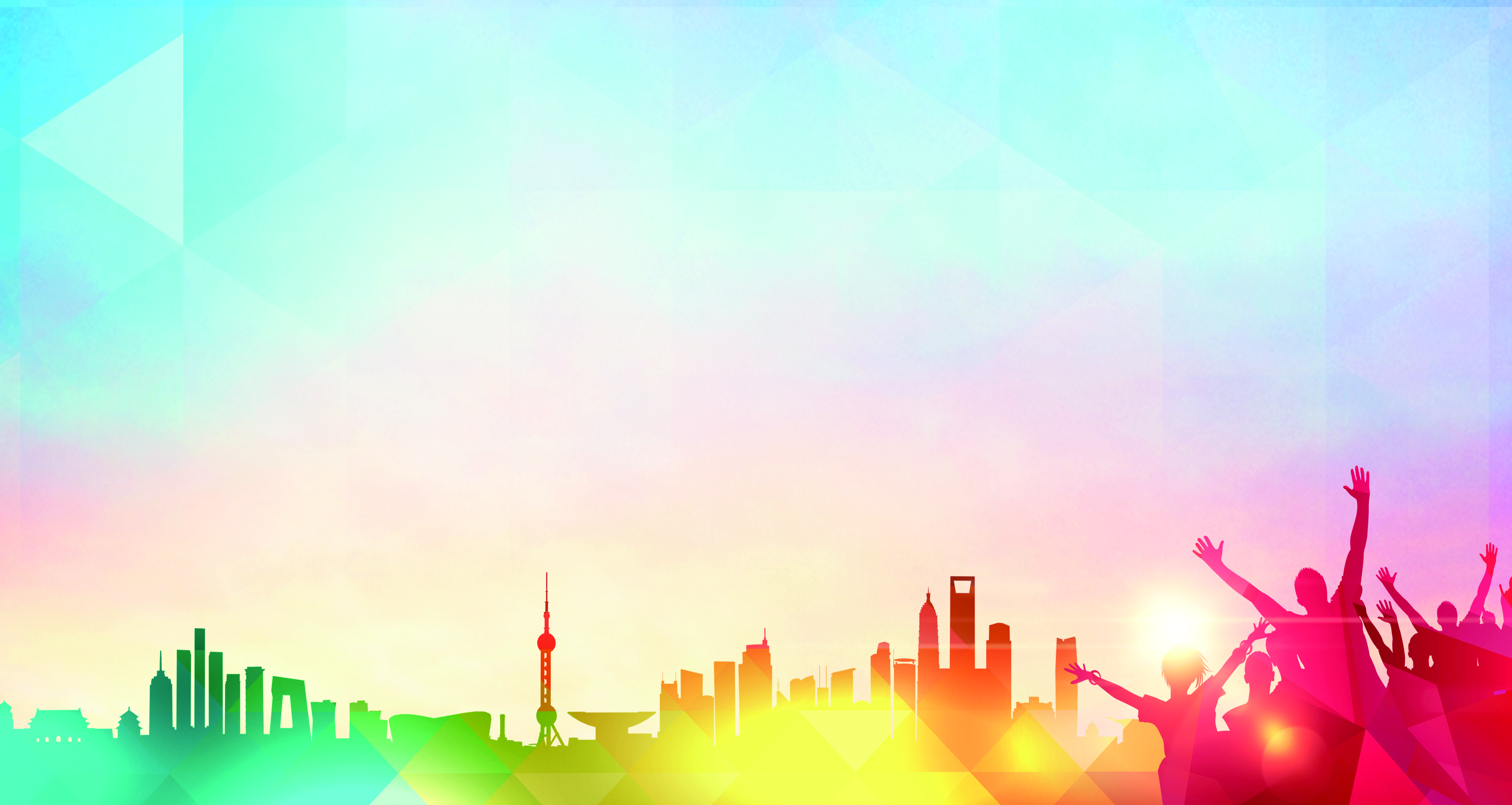 内容大纲
Table of Contents
第一章
单击添加文字标题
单击添加文字标题
第二章
第三章
单击添加文字标题
单击添加文字标题
第四章
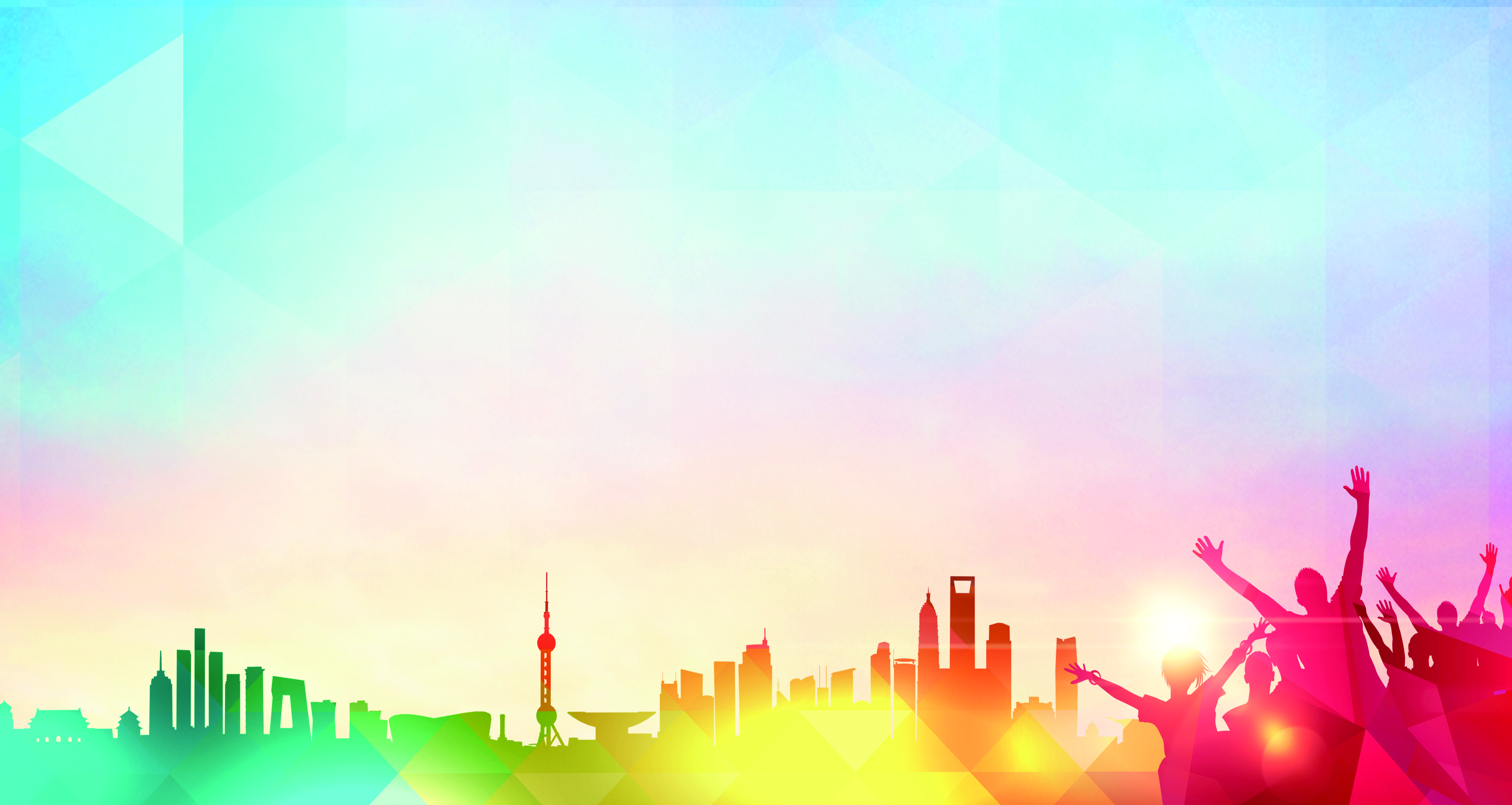 您的内容请写在这里您的内容请写在这里您的内容请写在这里您的内容请写在这里
第一章
单击此处，添加副标题
单击此处，添加副标题
单击添加文字内容，言简意赅不罗嗦。
单击添加文字内容，言简意赅不罗嗦。
单击此处，添加副标题
单击此处，添加副标题
单击添加文字内容，言简意赅不罗嗦。
单击添加文字内容，言简意赅不罗嗦。
0
您的内容打在这里，或者通过复制您的文本。您的内容打在这里，或者通过复制您的文本。
推广计划
01
您的内容打在这里，或者通过复制您的文本。您的内容打在这里，或者通过复制您的文本。
03
02
您的内容打在这里，或者通过复制您的文本。您的内容打在这里，或者通过复制您的文本。
03
添加标题
单击添加详细文字说明，或复制文本黏贴自此右键只保留文字单击添加详细文字说明，或复制文本黏贴自此右键只保留文字
01
添加标题
单击添加详细文字说明，或复制文本黏贴自此右键只保留文字单击添加详细文字说明，或复制文本黏贴自此右键只保留文字
04
添加标题
单击添加详细文字说明，或复制文本黏贴自此右键只保留文字单击添加详细文字说明，或复制文本黏贴自此右键只保留文字
02
添加标题
单击添加详细文字说明，或复制文本黏贴自此右键只保留文字单击添加详细文字说明，或复制文本黏贴自此右键只保留文字
单击此处添加标题
单击此处添加副标题，添加内容
添加标题
添加标题
添加标题
添加标题
标题
标题
标题
标题
标题
标题
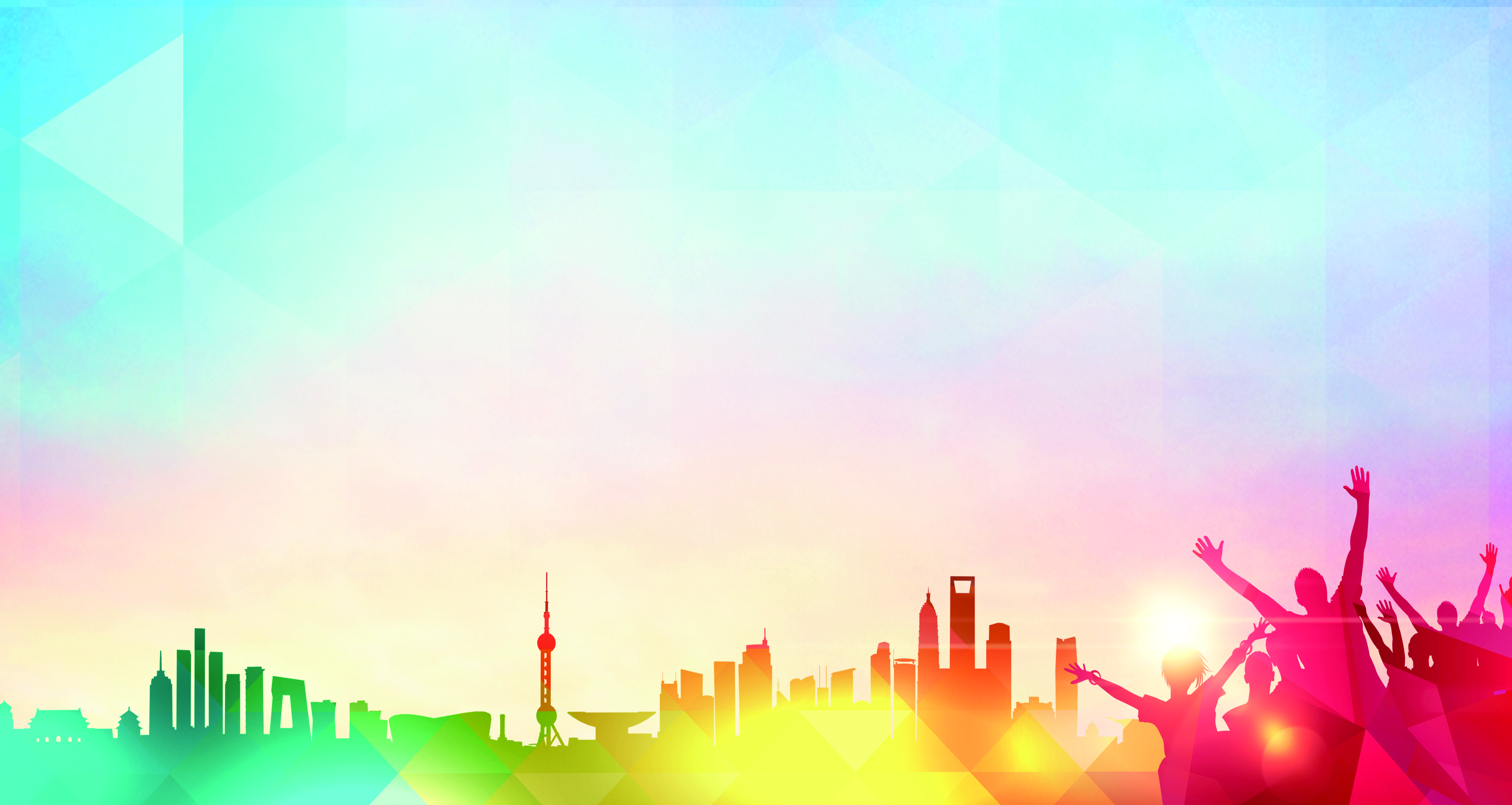 您的内容请写在这里您的内容请写在这里您的内容请写在这里您的内容请写在这里
第二章
01
添加标题
02
添加标题
03
添加标题
04
添加标题
0
添加标题
添加标题
添加标题
添加标题
01
03
04
02
单击添加文字描述
单击添加文字描述
单击添加文字描述
单击添加文字描述
单击添加文字描述
单击添加文字描述
单击添加文字描述
单击添加文字描述
单击添加文字描述
单击添加文字描述
单击添加文字描述
单击添加文字描述
0
点击输入标题
1000
您的内容打在这里，或者通过复制您的文本。您的内容打在这里，或者通过复制您的文本。您的内容打在这里，或者通过复制您的文本。
800
600
400
全年总额：
200
请在此输入内容
0
文本
文本
文本
文本
文本
文本
01
02
03
04
添加标题
添加标题
添加标题
添加标题
点击添加文字说明详情介绍点击添加文字说明详情介绍点击添加文字
点击添加文字说明详情介绍点击添加文字说明详情介绍点击添加文字
点击添加文字说明详情介绍点击添加文字说明详情介绍点击添加文字
点击添加文字说明详情介绍点击添加文字说明详情介绍点击添加文字
0
计划三   15%
计划二   30%
您的内容打在这里，或者通过复制您的文本
您的内容打在这里，或者通过复制您的文本
计划四   35%
计划一  20%
融资计划
您的内容打在这里，或者通过复制您的文本
您的内容打在这里，或者通过复制您的文本
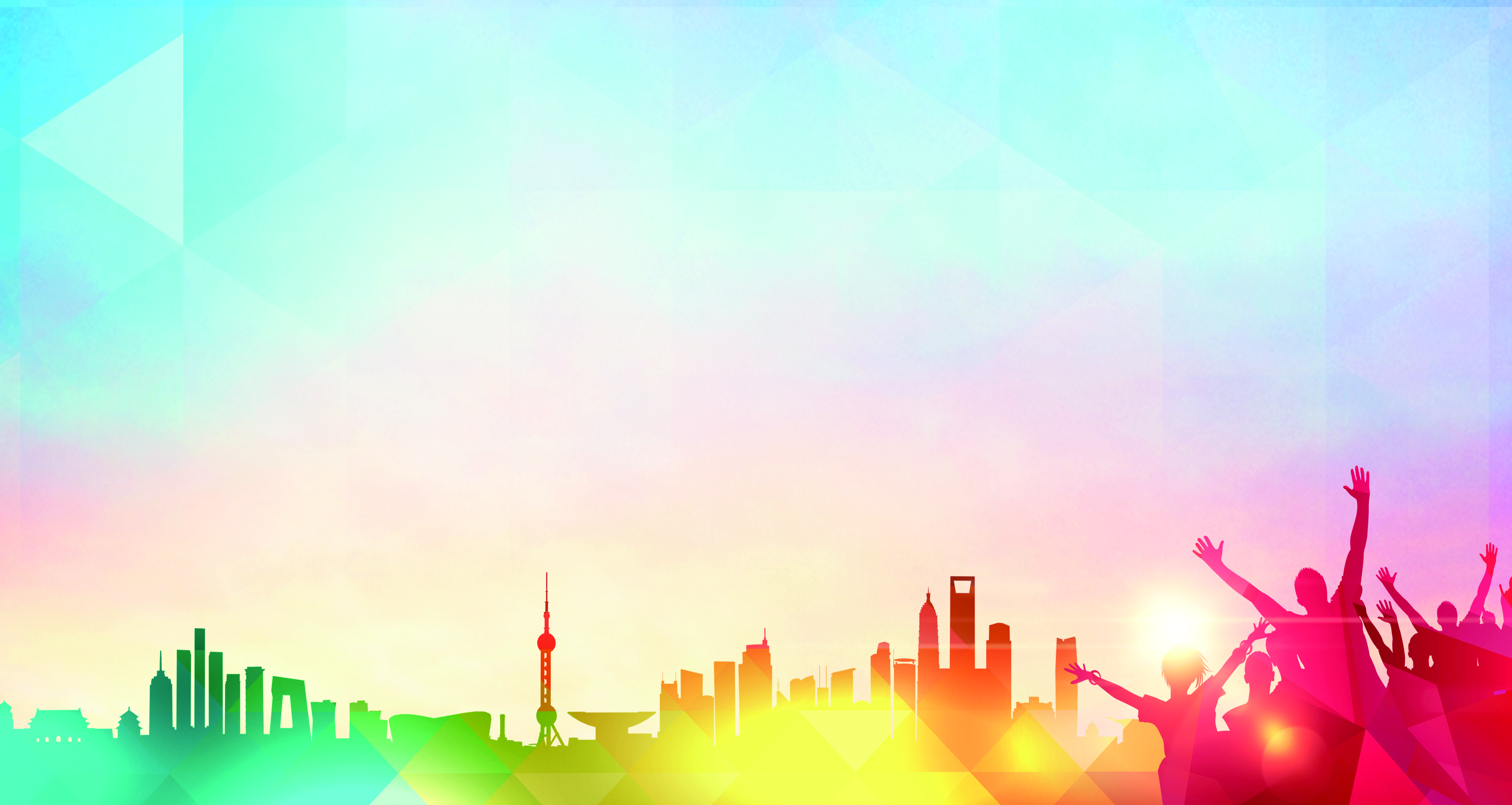 您的内容请写在这里您的内容请写在这里您的内容请写在这里您的内容请写在这里
第三章
添加标题
添加标题
添加标题
添加标题
01
02
03
04
05
添加标题
添加标题
添加标题
添加标题
添加标题
点击添加文字说明详情介绍点击添加文字说明详情介绍点击添加文字文字说明详情介绍
点击添加文字说明详情介绍点击添加文字说明详情介绍点击添加文字文字说明详情介绍
点击添加文字说明详情介绍点击添加文字说明详情介绍点击添加文字文字说明详情介绍
点击添加文字说明详情介绍点击添加文字说明详情介绍点击添加文字文字说明详情介绍
点击添加文字说明详情介绍点击添加文字说明详情介绍点击添加文字文字说明详情介绍
单击此处添加标题
单击此处添加副标题，添加内容
单击添加文字内容，言简意赅不罗嗦。
单击添加文字内容，言简意赅不罗嗦。
单击添加文字内容，言简意赅不罗嗦。
单击添加文字内容，言简意赅不罗嗦。
添加标题
添加标题
添加标题
添加标题
添加标题
添加标题
添加标题
添加标题
点击添加文字说明或复制文本黏贴自此内容要言简意赅
点击添加文字说明或复制文本黏贴自此内容要言简意赅
点击添加文字说明或复制文本黏贴自此内容要言简意赅
点击添加文字说明或复制文本黏贴自此内容要言简意赅
09:00
10:00
11:00
12:00
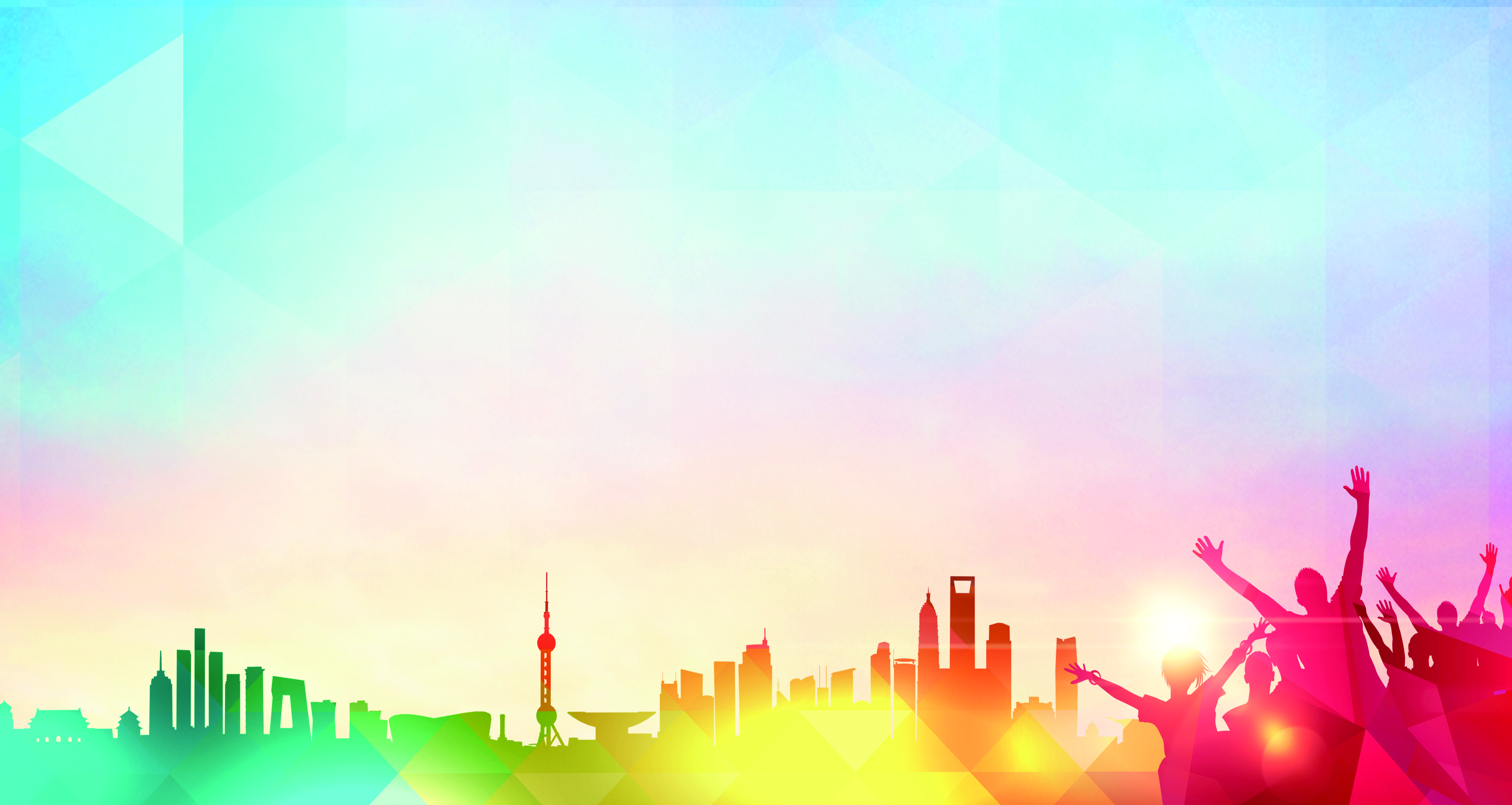 您的内容请写在这里您的内容请写在这里您的内容请写在这里您的内容请写在这里
第四章
0
市场认知度小
您的内容打在这里，或者通过复制您的文本
市场占有率低
您的内容打在这里，或者通过复制您的文本
整体规模小
您的内容打在这里，或者通过复制您的文本
处于起步阶段
您的内容打在这里，或者通过复制您的文本
添加标题
添加标题
添加标题
$
点击添加文字说明详情介绍点击添加文字说明详情介绍
点击添加文字说明详情介绍点击添加文字说明详情介绍
点击添加文字说明详情介绍点击添加文字说明详情介绍点击添加文字说明详情介绍点击添加文字说明详情介绍
添加标题
01
点击添加文字说明详情介绍点击添加文字说明详情介绍点击添加文字
添加标题
02
点击添加文字说明详情介绍点击添加文字说明详情介绍点击添加文字
添加标题
03
点击添加文字说明详情介绍点击添加文字说明详情介绍点击添加文字
01
添加标题
02
06
添加标题
添加标题
点击添加文字说明详情介绍点击添加文字说明详情介绍
点击添加文字说明详情介绍点击添加文字说明详情介绍
点击添加文字说明详情介绍点击添加文字说明详情介绍
添加
标题
03
05
添加标题
添加标题
点击添加文字说明详情介绍点击添加文字说明详情介绍
点击添加文字说明详情介绍点击添加文字说明详情介绍
04
添加标题
点击添加文字说明详情介绍点击添加文字说明详情介绍
点击添加文字说明详情介绍点击添加文字说明详情介绍点击添加文字说明详情介绍点击添加文字说明详情介绍
添加
标题
点击添加文字说明详情介绍点击添加文字说明详情介绍点击添加文字说明详情介绍点击添加文字说明详情介绍
添加
标题
点击添加文字说明详情介绍点击添加文字说明详情介绍点击添加文字说明详情介绍点击添加文字说明详情介绍
添加
标题
思路
决定
出路
点击添加文字说明详情介绍点击添加文字说明详情介绍点击添加文字说明详情介绍点击添加文字说明详情介绍
添加
标题
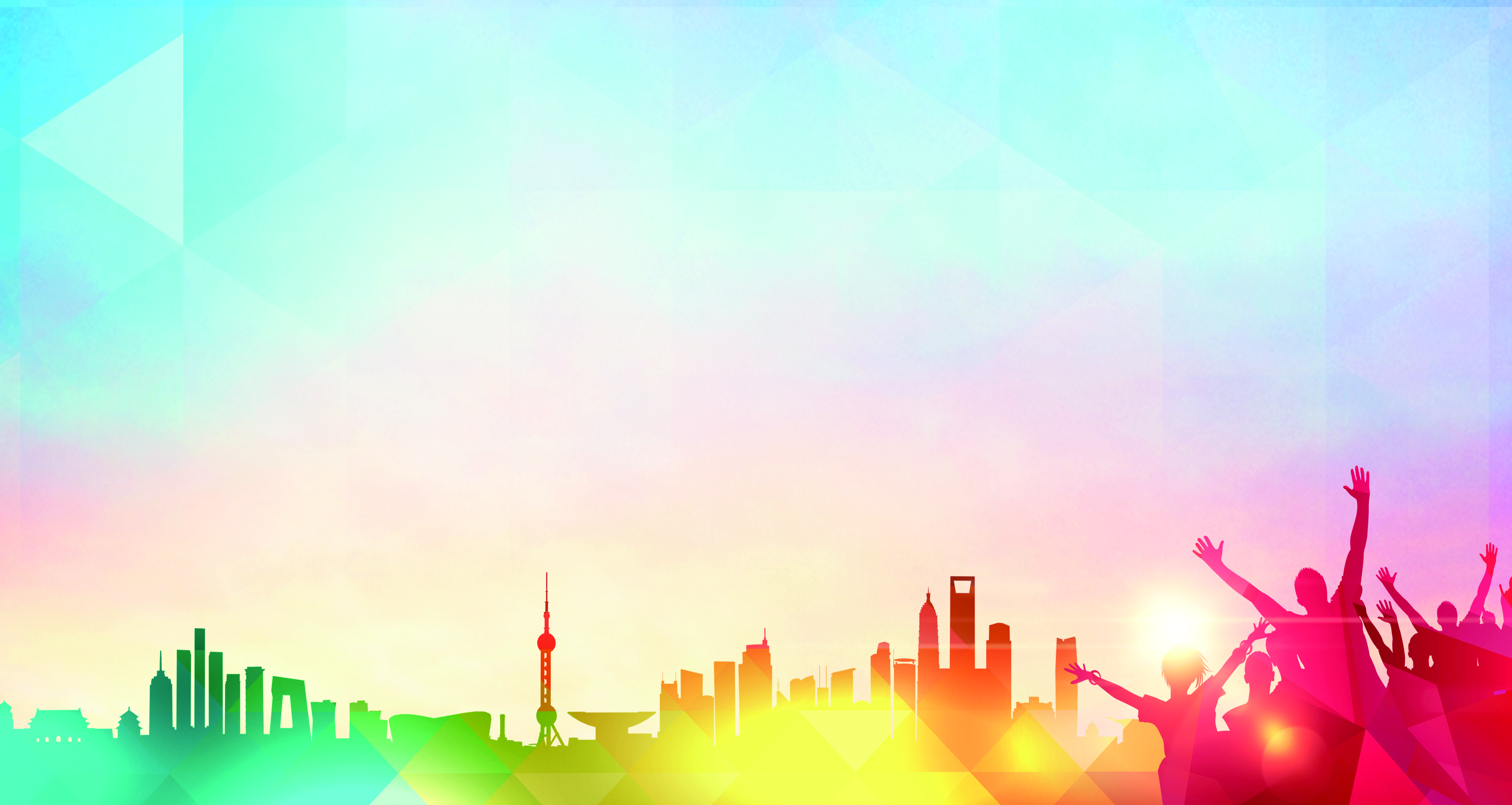 20XXPOWERPOINT
感谢观看 THANK YOU
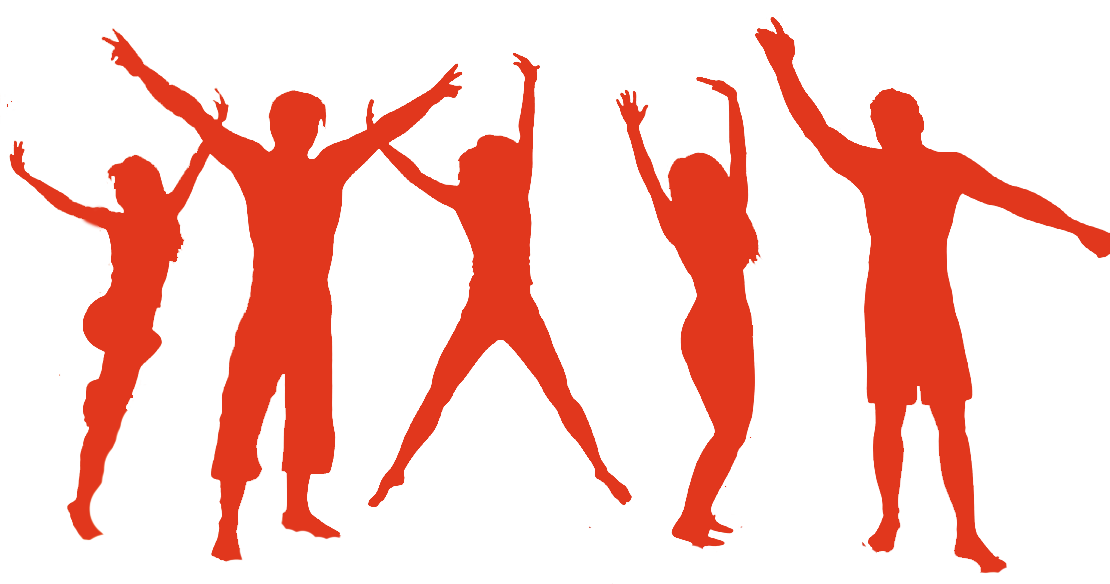